Локальные компьютерные сети
Выполнила студентка III курса 
ГБОУ СПО Баймакский сельскохозяйственный техникум Нигматуллина А.
Локальные сети - это сети, состоящие из близко расположенных компьютеров, чаще всего находящихся в одной комнате, в одном здании или в близко расположенных зданиях .
Локальные сети, охватывающие некое предприятие или фирму и объединяющие разнородные вычислительные ресурсы в единой среде, называют  КОРПОРОТИВНЫМИ.
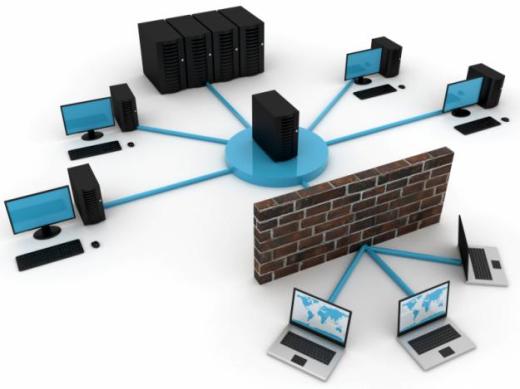 2
Работа локальной сети
Функционирование любой локальной сети основано на следующем принципе: 
каждая из машин, включенных в сеть, имеет свой собственный номер(идентификатор); 
информация от конкретной ЭВМ поступает в сеть в виде отдельных пакетов; 
пакет всегда имеет информацию о том, для какой машины он предназначен, и свободно перемещается по сети. 
Его часть с адресом сравнивается с идентификатором каждой ЭВМ и в случаи совпадения сообщение принимается. Если пакет так и не нашел адресата, то через определенное время он уничтожается.
3
Эффективность использования локальной сети
Применение локальной сети дает возможность существенно повысить производительность труда сотрудников учреждений и организаций в целом не менее чем в 2 раза. 
В литературе приводятся многочисленные факты из опыта работы зарубежных фирм приблизительно такого содержания: пять сотрудников, работая в локальной сети, за несколько дней выполнили тот же объем работы, который до этого за несколько недель выполняли 25 человек.
4
Сетевые операционные системы
Сетевые операционные системы помогают осуществлять основные работы, производимые в сети, а именно:
файловая поддержка(создание, разделение и поиск файлов);
коммуникация(все, что происходит при взаимообмене данными);
услуги поддержки оборудования.
Каждая локальная вычислительная система работает под управлением распределенной операционной системы, которая и занимается распределением ресурсов и обменом между компьютерами; все работы сетевых операционных систем основаны на общих фундаментальных принципах.
5
Сетевые приложения
Сейчас в локальных вычислительных сетях для формирования баз данных применяют два типа: файл-сервер и клиент-сервер. 
Архитектура файл-сервер предполагает устанавливать на рабочих станциях известные системы управления базами данных, которые используют общую базу данных на файл-сервер.
6
Глобальные сети
Пользователь глобальной сети получает доступ к практически неограниченным информационным  ресурсам всего мира, причем основная часть этих ресурсов предоставляется бесплатно.
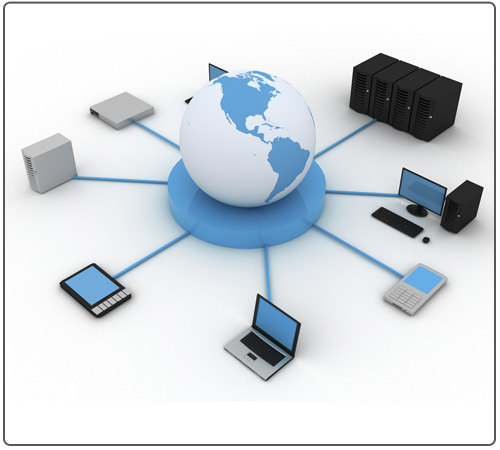 7
Передача данных между ЭВМ в глобальной сети
Современные сети ЭВМ достаточно сложны. Чтобы представить структуру такой сети, достаточно взять карту железных и автомобильных дорог, например, европейской части России. Каждая такая ЭВМ выполняет в сети две функции - выбор маршрута, направления передачи сообщения, в том числе в зависимости от загрузки каналов.
8
Разновидности глобальных сетей
В настоящее время в мире существует значительное количество различных глобальных сетей, действующих в соответствии с различными протоколами. 
Для связи  таких сетей разработаны специальные протоколы-шлюзы, позволяющие передавать данные, информацию  из одной сети в другую.
Крупнейшей глобальной информационной системой является сеть Internet, которая в действительности не имеет определенной организационной  структуры и представляет собой некий конгломерат самостоятельных компьютерных сетей, созданных усилиями различных правительств, научных коммерческих и некоммерческих организаций
9
Использование спутниковой связи
Быстрый рост числа пользователей глобальной сети за последние несколько лет привел к тому, что применяемые для передачи данных телефонные сети уже не справляются со всеми объемом передаваемой информации.
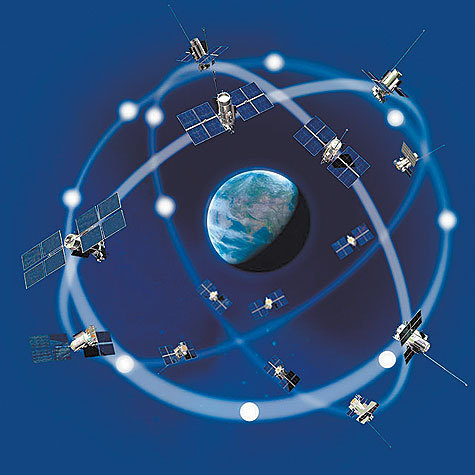 10
Особенности глобальной сети
Подобные сети, кроме того, что они охватывают очень большие территории, имеют и ряд других по сравнению с ЛС особенностей:
Глобальные сети, так уж исторически сложилось, часто используют в качестве каналов связи телефонные линии, а это относительно медленные каналы с высоким уровнем ошибок.
ЭВМ (ПЭВМ)подключается к каналам связи с помощью специальных устройств, называемых модемами.
Конфигурация таких сетей может быть различной  и в отличие от ЛС- нерегулярной.
11
Использованая литература
В.Ф. ЛЯХОВИЧ «Основы Информатики», 2001 г.
С.В. КИСЕЛЕВ,  В.П. КУРАТОВ «Оператор ЭВМ» 2003 Г.
12
Благодарю за внимание
13